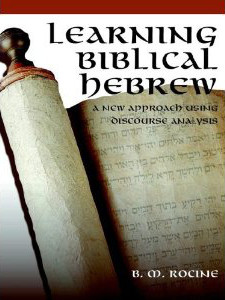 Rocine Lesson 26
וַיֹּאמְרוּ בָּ֫אנוּ אֶל־הָאָ֫רֶץ אֲשֶׁר שְׁלַחְתָּ֫נוּ
Numbers 13:27
Goals
Identify and read
Qatal that starts an oral Historical Narrative.
Pronominal Suffixes on Verbs.
Qatal in dependent clauses & English Past Perfect vs. Present Perfect
Genres
Last lesson in Module 2
Historical Narrative in Direct Speech
Genres
Last lesson in Module 2
Historical Narrative in Direct Speech
Often quite short: 1 or 2 clauses
But longer historical narratives can also occur in direct speech
Opening oral Historical Narratives with a qatal
So far we have not seen qatal as clause-initial.
What verb forms have we seen begin a clause?(think mainline)
Discourse Profile – Other Genres
Historical Narrative
Predictive Narrative
Instructional Discourse
Mainline: Wayyiqtol	Weqatal	Weqatal

Off-the-line:
Topicalization: X-qatal	X-yiqtol	X-yiqtol
Relative past background: Qatal in dependent clause
Non-past background: Yiqtol in dependent clause
Backgrounded activities: Participle
Transition marker: Mainline form of היה
Scene setting: Verbless Clause
Irrealis scene setting: Negation of any verb
“Fortunately for the student of Biblical Hebrew the discourse profile schemes for the different genres are different only at and near the mainline. The lower ranked constructions like dependent clauses, verbless clause, the participle, theהיה  forms, and irrealis have the same functions in almost all genres.” (Rocine p. 103)
Discourse Profile for Hortatory Discourse
Mainline: a. Imperative 
b. Weqatal (for Mitigated Hortatory Discourse)
c. Jussive
d. Cohortative

Off-the-line:
Topicalization: X-Imperative / X-Jussive / X-Cohortative
Prohibitive Commands: אַל or לֹא + yiqtol
Consequence, purpose: Weqatal
Backgrounded activities: Participle
Scene setting: Verbless Clause
Lesson 19
Lesson 23
Lesson 24
Lesson 21.6b.4
Lesson 24.4
Lesson 21
Lesson 22
Opening oral Historical Narratives with a qatal
Clause-initial (mainline)
Wayyiqtol
Weqatal
Volitives (Jussive, Imperative, Cohortative)
Qatal preceded by
An “X” (x-qatal = topicalization)
A relative (אֲשֶׁר, כִּי, אִם = relative past background)
Opening oral Historical Narratives with a qatal
Clause-initial (mainline)
Wayyiqtol
Weqatal
Volitives (Jussive, Imperative, Cohortative)
Qatal preceded by
An “X” (x-qatal = topicalization)
A relative (אֲשֶׁר, כִּי, אִם = relative past background)
So far, Qatal has always been preceded by something.
Opening oral Historical Narratives with a qatal
וַיֹּאמְרוּ בָּ֫אנוּ אֶל־הָאָ֫רֶץ אֲשֶׁר שְׁלַחְתָּ֫נוּ
There are 2 qatals in our lesson verse
Let’s parse the first one.
Opening oral Historical Narratives with a qatal
וַיֹּאמְרוּ בָּ֫אנוּ אֶל־הָאָ֫רֶץ אֲשֶׁר שְׁלַחְתָּ֫נוּ
There are 2 qatals in our lesson verse
Let’s parse the first one.
Opening oral Historical Narratives with a qatal
וַיֹּאמְרוּ בָּ֫אנוּ אֶל־הָאָ֫רֶץ אֲשֶׁר שְׁלַחְתָּ֫נוּ
There are 2 qatals in our lesson verse
Let’s parse the first one.
What is the function?
X-qatal / topicalization ?
Qatal in dep. clause / rel. past background ?
Other ?
Opening oral Historical Narratives with a qatal
וַיֹּאמְרוּ בָּ֫אנוּ אֶל־הָאָ֫רֶץ אֲשֶׁר שְׁלַחְתָּ֫נוּ
There are 2 qatals in our lesson verse
Let’s parse the first one.
What is the function?
X-qatal / topicalization ?
Qatal in dep. clause / rel. past background ?
Other
ü
Opening oral Historical Narratives with a qatal
וַיֹּאמְרוּ בָּ֫אנוּ אֶל־הָאָ֫רֶץ אֲשֶׁר שְׁלַחְתָּ֫נוּ
RULE: 
A clause-initial qatal often opens Historical Narrative that is within direct speech. 
A wayyiqtol never does.
After the opening clause of an oral Historical Narrative, it proceeds just like any non-oral Historical Narrative.
Opening oral Historical Narratives with a qatal
וַיֹּאמְרוּ בָּ֫אנוּ אֶל־הָאָ֫רֶץ אֲשֶׁר שְׁלַחְתָּ֫נוּ
RULE: 
A clause-initial qatal often opens Historical Narrative that is within direct speech. 
A wayyiqtol never does.
After the opening clause of an oral Historical Narrative, it proceeds just like any non-oral Historical Narrative.
An oral H.N. can also begin with
X-qatal
Verbless clause
Clause with a participle
BUT
Not a wayyiqtol
Opening oral Historical Narratives with a qatal
וַיֹּאמְרוּ בָּ֫אנוּ אֶל־הָאָ֫רֶץ אֲשֶׁר שְׁלַחְתָּ֫נוּ
RULE: 
A clause-initial qatal often opens Historical Narrative that is within direct speech. 
A wayyiqtol never does.
After the opening clause of an oral Historical Narrative, it proceeds just like any non-oral Historical Narrative.
An oral H.N. can also begin with
X-qatal
Verbless clause
Clause with a participle
BUT
Not a wayyiqtol
Historical Narrative
Begins with Wayyiqtol
Oral Historical Narrative
Does not
Pronominal suffixes on verbs
וַיֹּאמְרוּ בָּ֫אנוּ אֶל־הָאָ֫רֶץ אֲשֶׁר שְׁלַחְתָּ֫נוּ
Now we’ll look at the second qatal.
This qatal has a pronominal suffix.
So far we’ve seen pron. sfx. on
Nouns	סוּסוֹ
Prepositions לְךָ
DDO אֹתָ֫נוּ
Pronominal suffixes on verbs
וַיֹּאמְרוּ בָּ֫אנוּ אֶל־הָאָ֫רֶץ אֲשֶׁר שְׁלַחְתָּ֫נוּ
Pronominal suffixes can also attach to verbs
Qatal, yiqtol, wayyiqtol, imperatives, infinitives construct, participles
The pron. sfx. indicates the direct object, (except on inf. construct where it can be subject or object)
Pronominal suffixes on verbs
וַיֹּאמְרוּ בָּ֫אנוּ אֶל־הָאָ֫רֶץ אֲשֶׁר שְׁלַחְתָּ֫נוּ
The vowel changes are complicated
But for Qal
Qatal:	initial	qamets	- >	shewa
Imperative:	initial	shewa	- >	qamets
Pronominal suffixes on verbs
וַיֹּאמְרוּ בָּ֫אנוּ אֶל־הָאָ֫רֶץ אֲשֶׁר שְׁלַחְתָּ֫נוּ
The vowel changes are complicated
But for Qal
Qatal:	initial	qamets	- >	shewa
Imperative:	initial	shewa	- >	qamets
שְׁלַחְ	תָּ֫	נוּ
Pron. Sfx. added
Initial qamets -> shewa
Pronominal suffixes on verbs
וַיֹּאמְרוּ בָּ֫אנוּ אֶל־הָאָ֫רֶץ אֲשֶׁר שְׁלַחְתָּ֫נוּ
New endings
Pronominal suffixes on verbs
וַיֹּאמְרוּ בָּ֫אנוּ אֶל־הָאָ֫רֶץ אֲשֶׁר שְׁלַחְתָּ֫נוּ
New endings
Always see a י
Always see a ו
Always see a מ
Pronominal suffixes on verbs
וַיֹּאמְרוּ בָּ֫אנוּ אֶל־הָאָ֫רֶץ אֲשֶׁר שְׁלַחְתָּ֫נוּ
New endings
Always see a י
Always see a ו
Always see a מ
Note this beast. It can look like the 1cp sfx. The extra dot in the nun (the so called energic nun) can help distinguish it from the 1cp sfx. See Rocine 26.3b.
Translation of qatals in dependent clauses
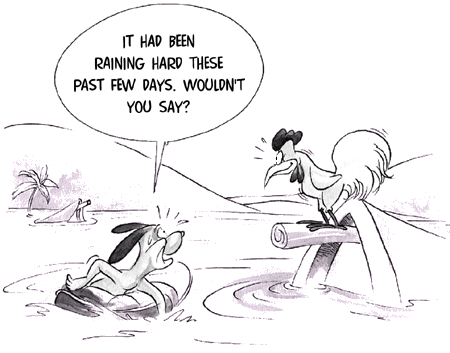 Translation of qatals in dependent clauses
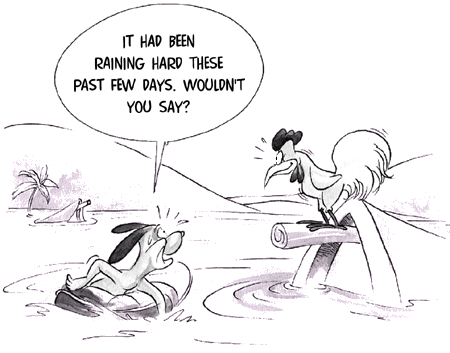 Is there any difference between…
I	have	been waiting for you to propose.
I	had	been waiting for you to propose.
Translation of qatals in dependent clauses
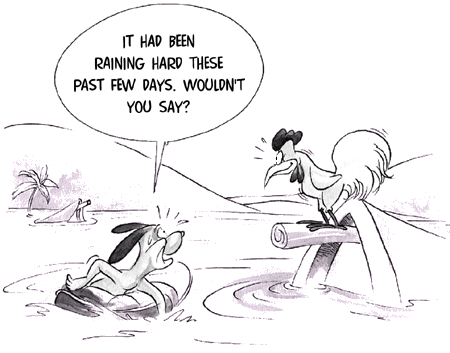 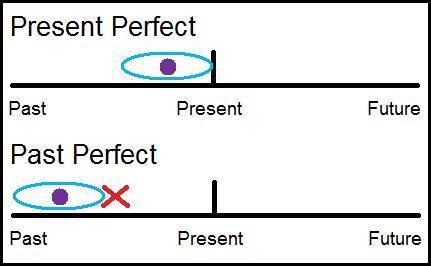 Is there any difference between…
I	have	been waiting for you to propose.
I	had	been waiting for you to propose.
Translation of qatals in dependent clauses
How should we translate this rel. past background qatal?
וַיֹּאמְרוּ בָּ֫אנוּ אֶל־הָאָ֫רֶץ אֲשֶׁר שְׁלַחְתָּ֫נוּ
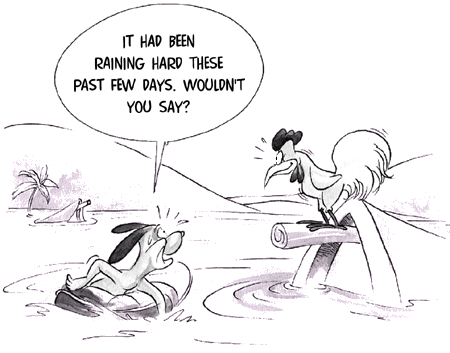 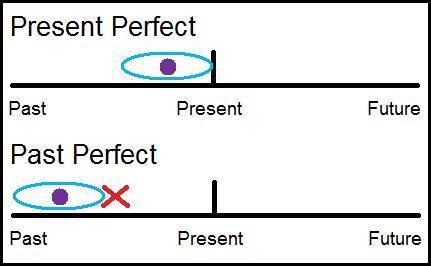 Is there any difference between…
I	have	been waiting for you to propose.
I	had	been waiting for you to propose.